Travel and Conference
TRAVEL AND CONFERENCE
Revised Board Policy in February 2012
Significant changes to mention
Itemized receipts are required for ALL reimbursable expenses
Meal/beverage limits
Breakfast - $15
Lunch - $20
Dinner - $35
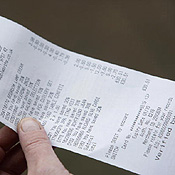 1
Procedures – Travel & Conf
Need to complete Travel Approval Request Form, obtain approval (signature) from an administrator overseeing the employee.
If travel outside of California is required, the Travel Approval Request Form must be submitted 3-4 weeks prior, as Board Approval is required.
Please forward the completed Travel Approval Request Form to Human Resources.  Please attach event information such as brochure or flyer.
Once approved by the Assistant Superintendent of Human Resources, paperwork will be forwarded to Fiscal.
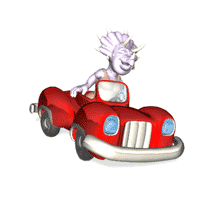 2
Procedures – Travel & Conf
DO’S
Complete Travel Approval Request Form
Get Appropriate Approvals
Keep All Original Itemized Receipts
Submit Travel Expense Claim Immediately Upon Return
DON’TS
Alcoholic Beverages
Room Service
Movie Rentals
Valet Parking
Other upgrades/fees
Unauthorized Attendees 
Family Members
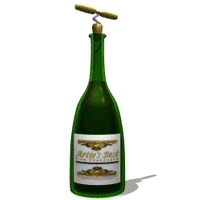 3
Procedures – Expense Claims
Travel Expense Claim Forms are used to reimburse for pre-approved travel & conference expenses and mileage.  
Do not create a purchase requisition for reimbursements.  
Submit the Travel Expense Claim Form to Fiscal Services, after being approved by administrator supervising employee. 
Include itemized receipts. (Individual receipts per person, DO NOT combine receipts)
Mileage Reimbursement:
If travel is on a work day, subtract out the normal home to work mileage.  
Include a map showing the beginning and ending destinations. 
If mileage is already included in the traveler’s contract and the event was within Orange County, mileage cannot be requested.
Submit travel & conference reimbursements immediately after travel is complete.  Reimbursements submitted after 60 days from the end of a conference may be denied.
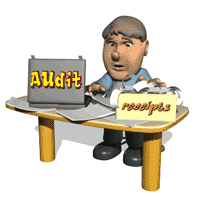 4
Travel Approval Request Form
5
Travel Expense Claim Form
6
The End!